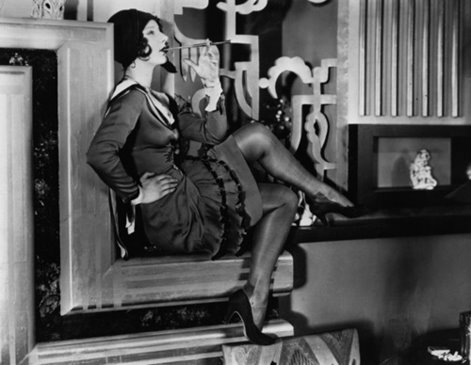 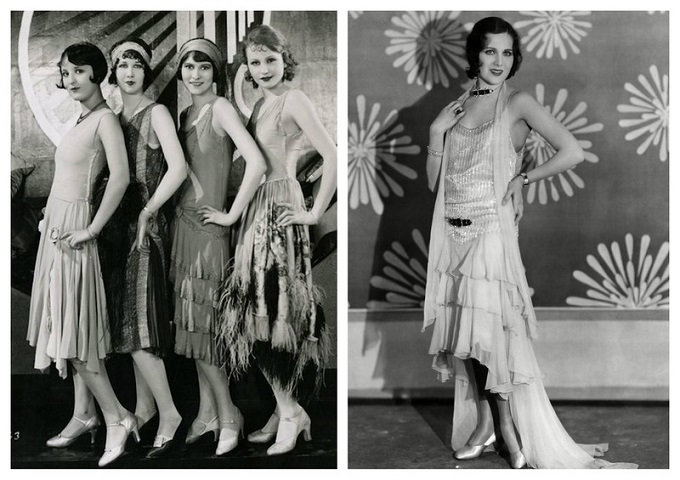 ¿Cómo influyó la Primera Guerra Mundial en el desarrollo de un nuevo rol para la mujer?
a) Rol de la mujer después de la Primera Guerra Mundial
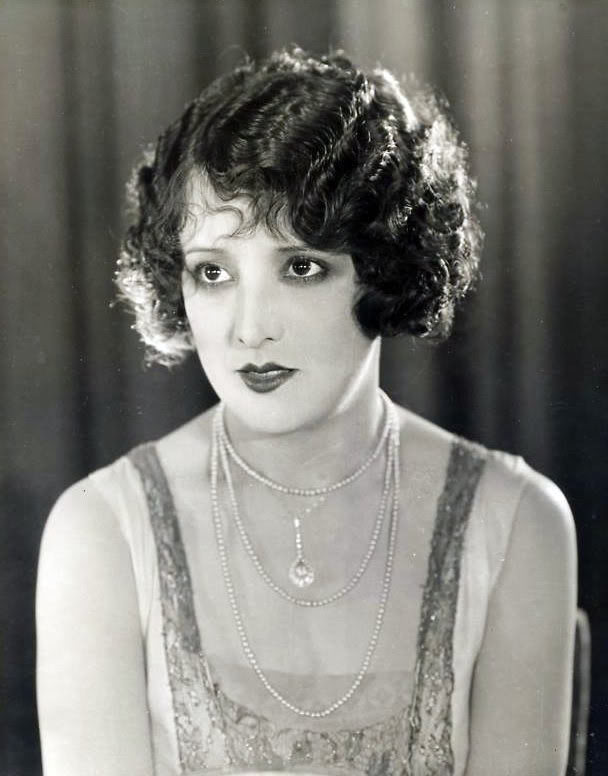 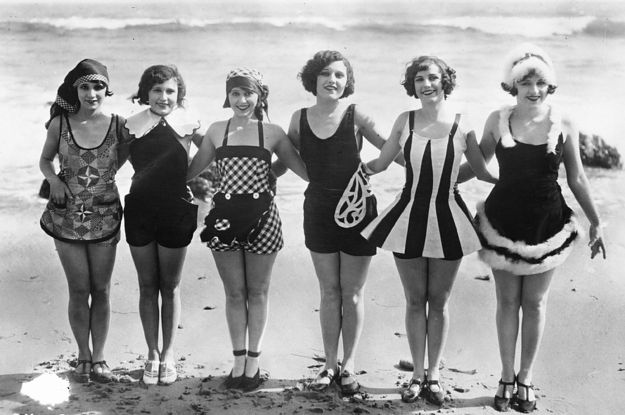 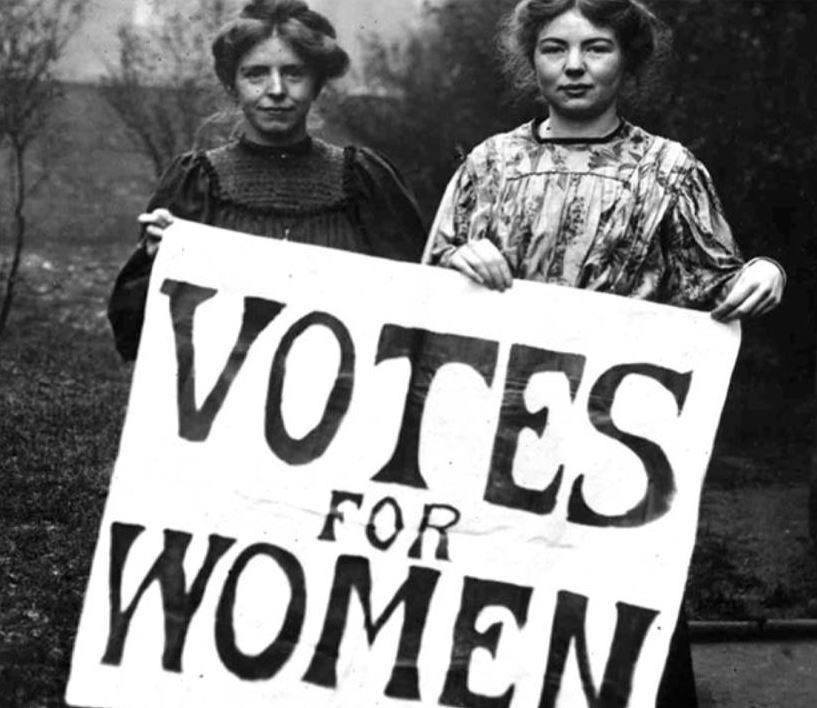 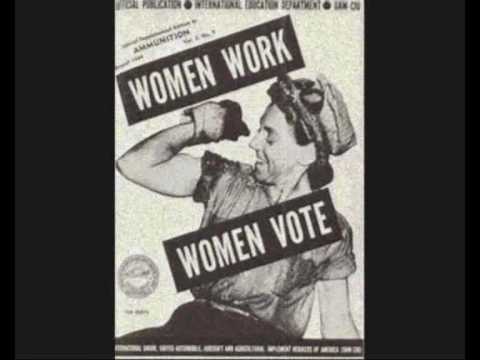 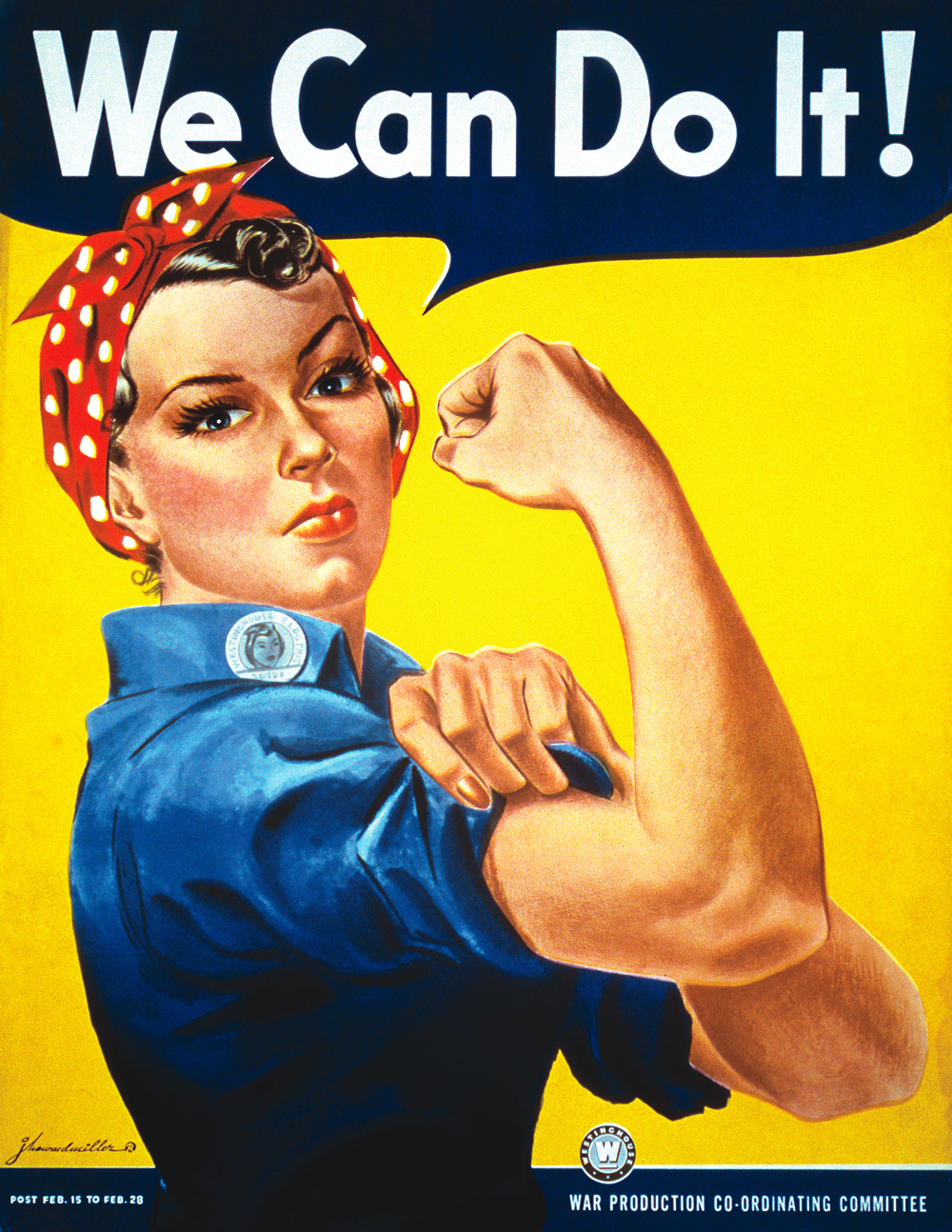 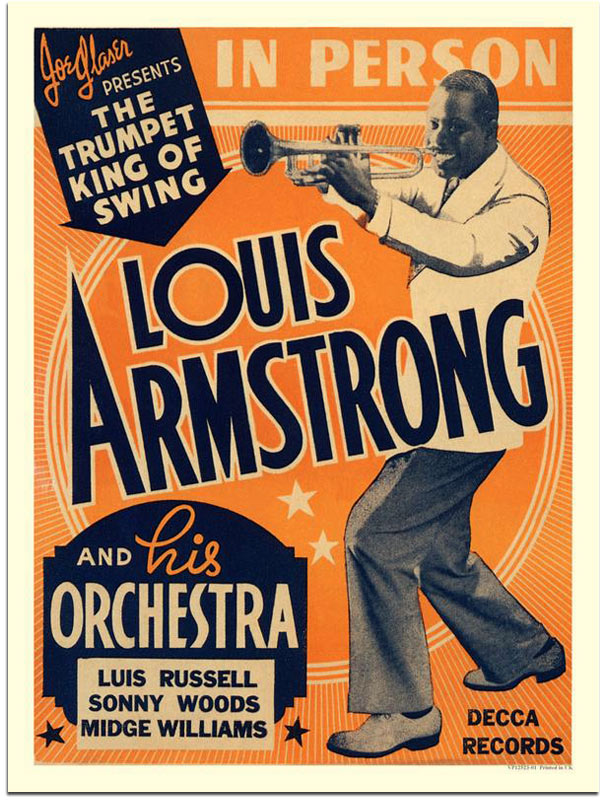 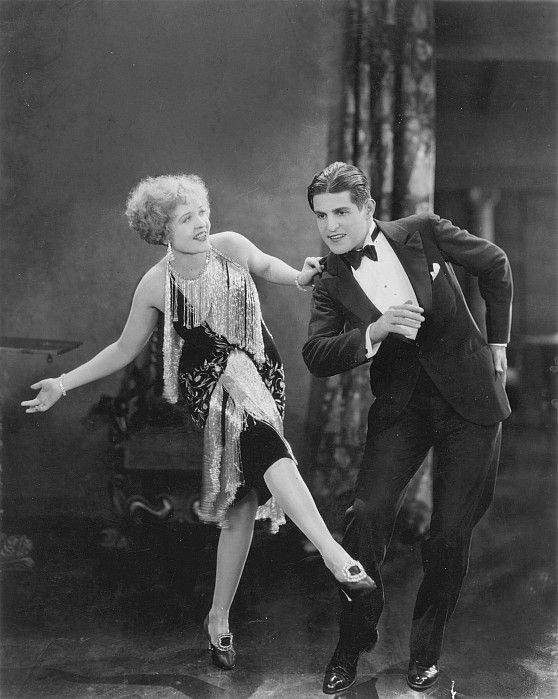 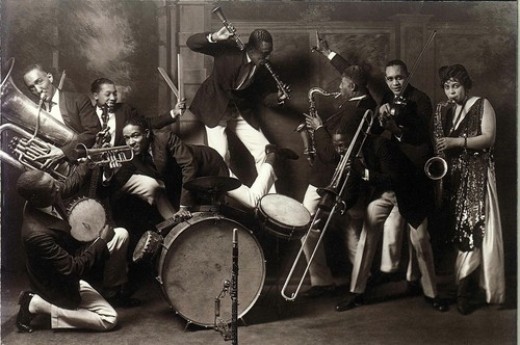 ¿Qué características de la vida en los años 20’ reflejó este tipo de música?
b) Desarrollo del Jazz y Charlestón
[Speaker Notes: Exaltación de la felicidad y el goce por el hoy, optimismo hacia un futuro brillante después de la guerra.]
c) Expansión de los medios de comunicación y sociedad de masas
Especialmente con la televisión y el cine.
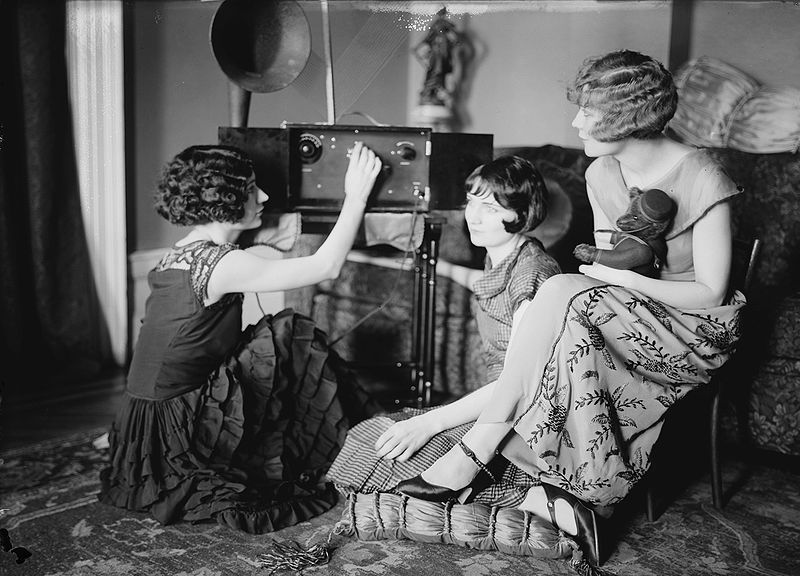 Televisión: Las primeras emisiones públicas de televisión las efectuó la BBC One en Inglaterra en 1927 la TF1 de Francia en 1935; y la CBS y NBC en Estados Unidos en 1930. En ambos casos se utilizaron sistemas mecánicos y los programas no se emitían con un horario regular.


Radio: consolidación de la radio como medio de comunicación de masas.
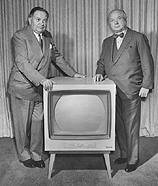 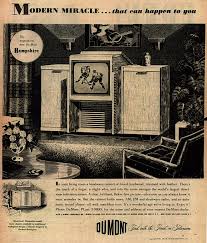 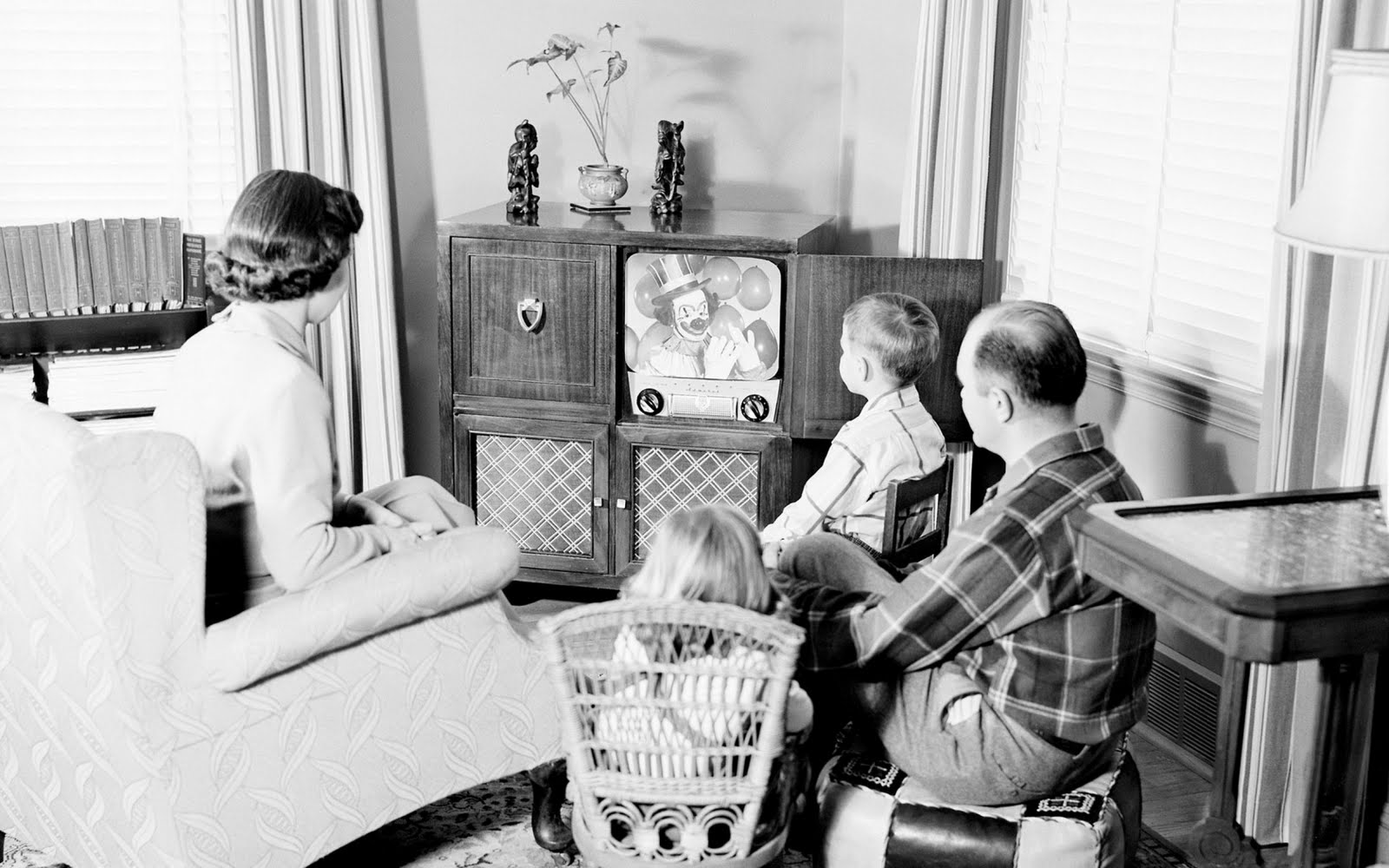 Ver televisión como panorama familiar ante grandes eventos, siendo aun irregulares las transmisiones y los aparatos accesibles para sectores acomodados.
La primera transmisión en directo fue en 1936. En general se transmitía solo un par de horas al día contenido de diversas categorías
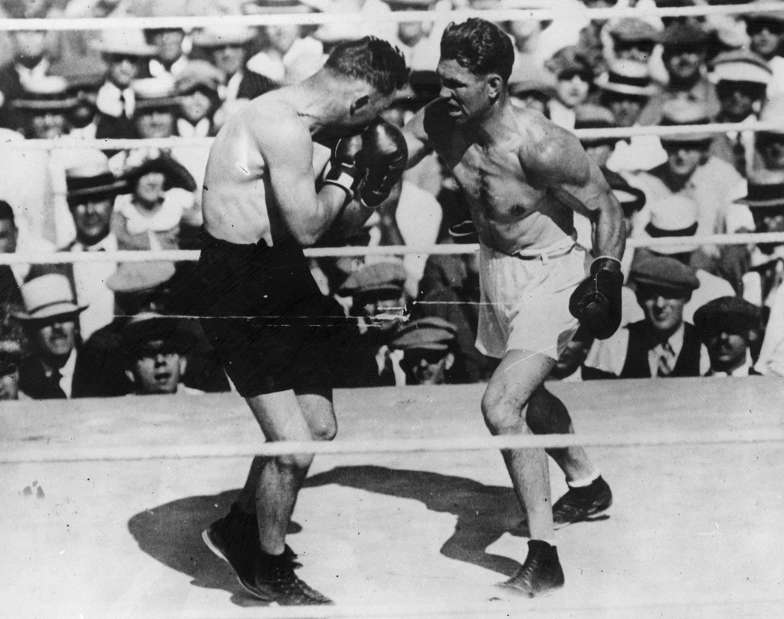 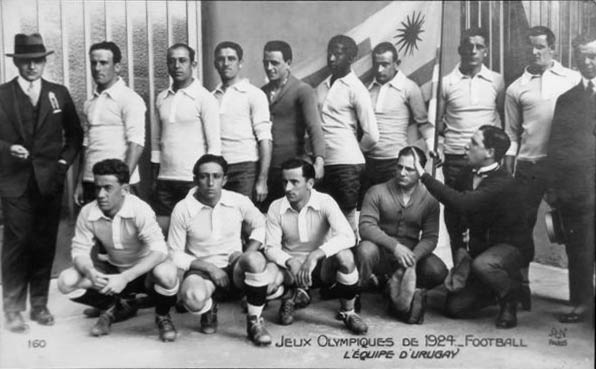 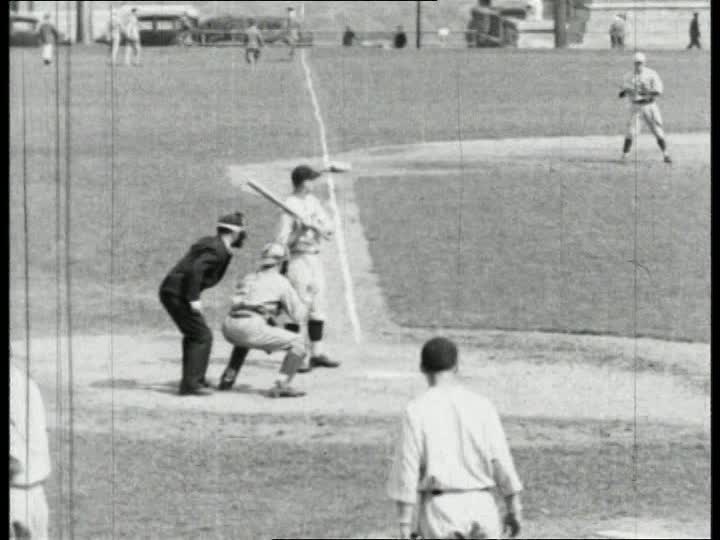 [Speaker Notes: Los eventos deportivos fueron grandes protagonistas de esta primera etapa de la televisión.]
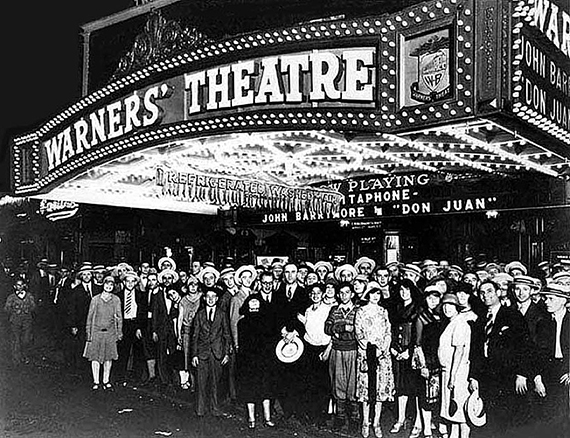 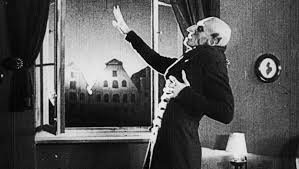 Nosferatus, 1922
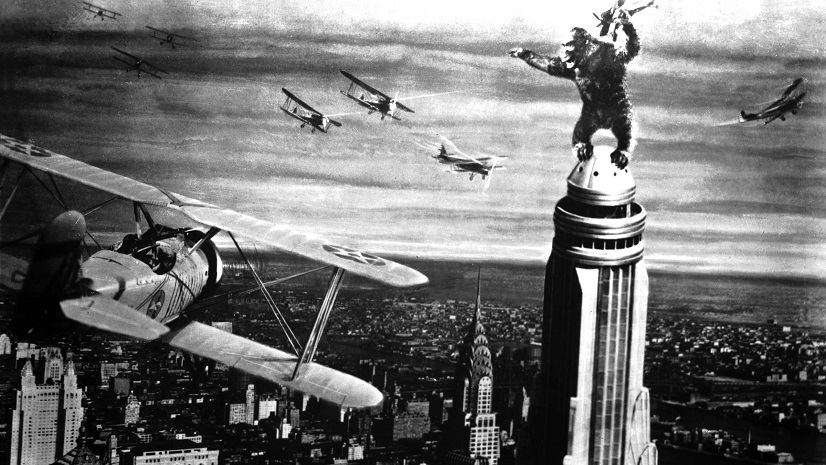 Cine: Guerra, Industrialización, Sociedad opulenta como temas. 

Chaplin como uno de los grandes exponentes.
King Kong, 1933
[Speaker Notes: El cine se desarrolló rápidamente abordando enorme cantidad de temáticas.]
ACTIVIDAD
Lee la siguiente definición y explica con tus palabras ¿A qué se refiere el concepto “cultura de masas”?
“La cultura de masas es un conjunto de objetos, bienes o servicios culturales, producidos por  medio de procedimientos industriales y que son difundidos por los medios de comunicación masivos (televisión, radio, cine, internet, etc). Son productos culturales (moda, música, etc) al alcance de una gran cantidad de población, a diferencia de cómo se entendía la cultura en el siglo XIX, la cual solo era para la clase alta. La cultura de masas es para la población en general”.